З досвіду роботивчителя української мови та літератури
Остап’юк 
Ганни
Василівни
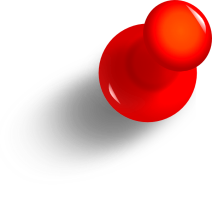 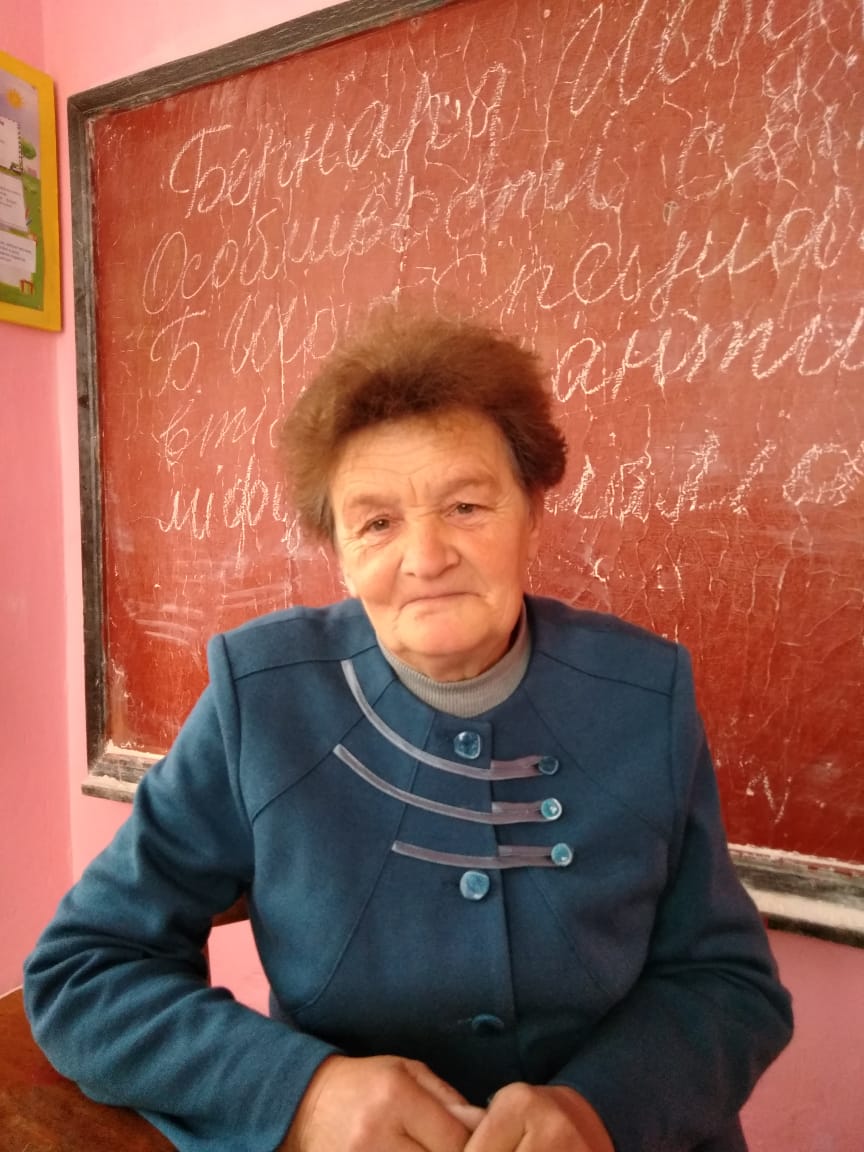 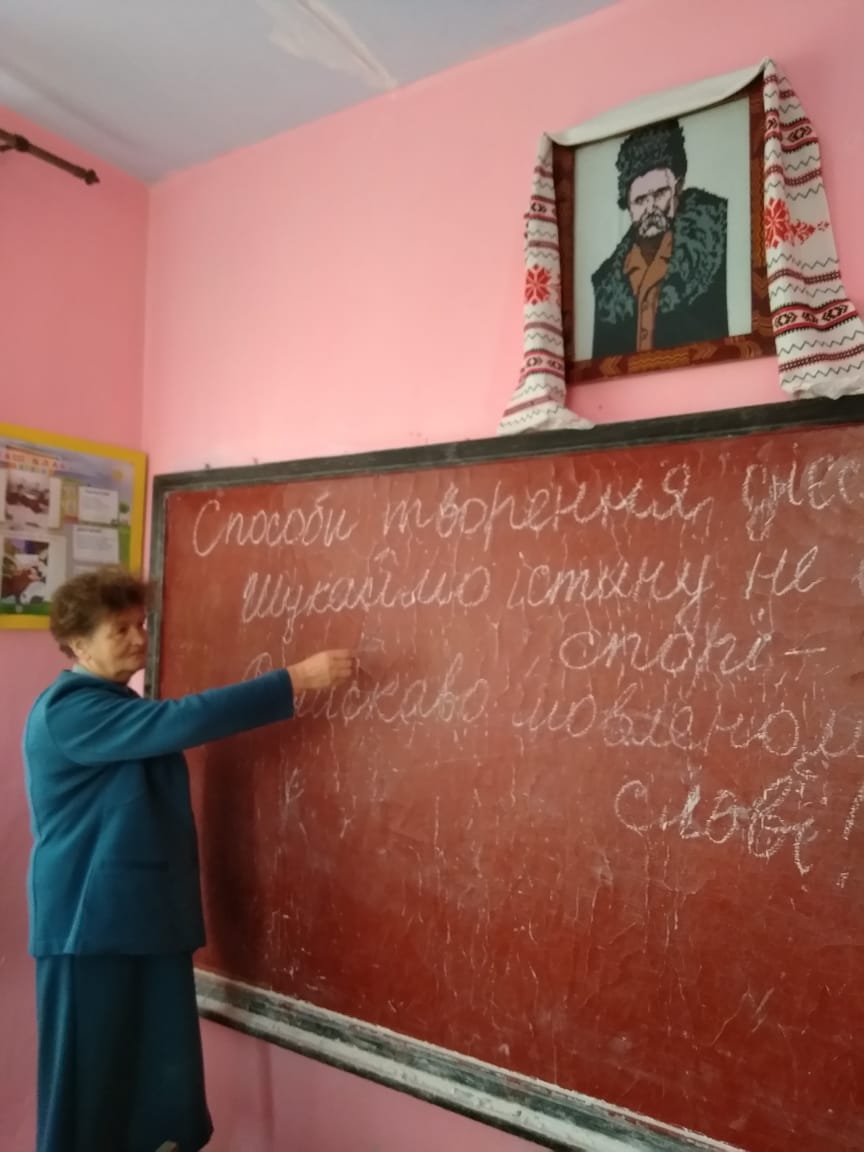 Освіта: Івано-Франківський державний педагогічний інститут ім. В.Стефаника,                           1977 рік
Стаж: 30 років(+2 роки)
Посада: учитель української мови та літератури
Категорія:   I кв.к.
МОЄ ПЕДАГОГІЧНЕ КРЕДО:
«Учень – не посудина, яку потрібно наповнити, учень – це факел, який потрібно запалити»
Стародавня мудрість
МОЄ ЖИТТЄВЕ КРЕДО:
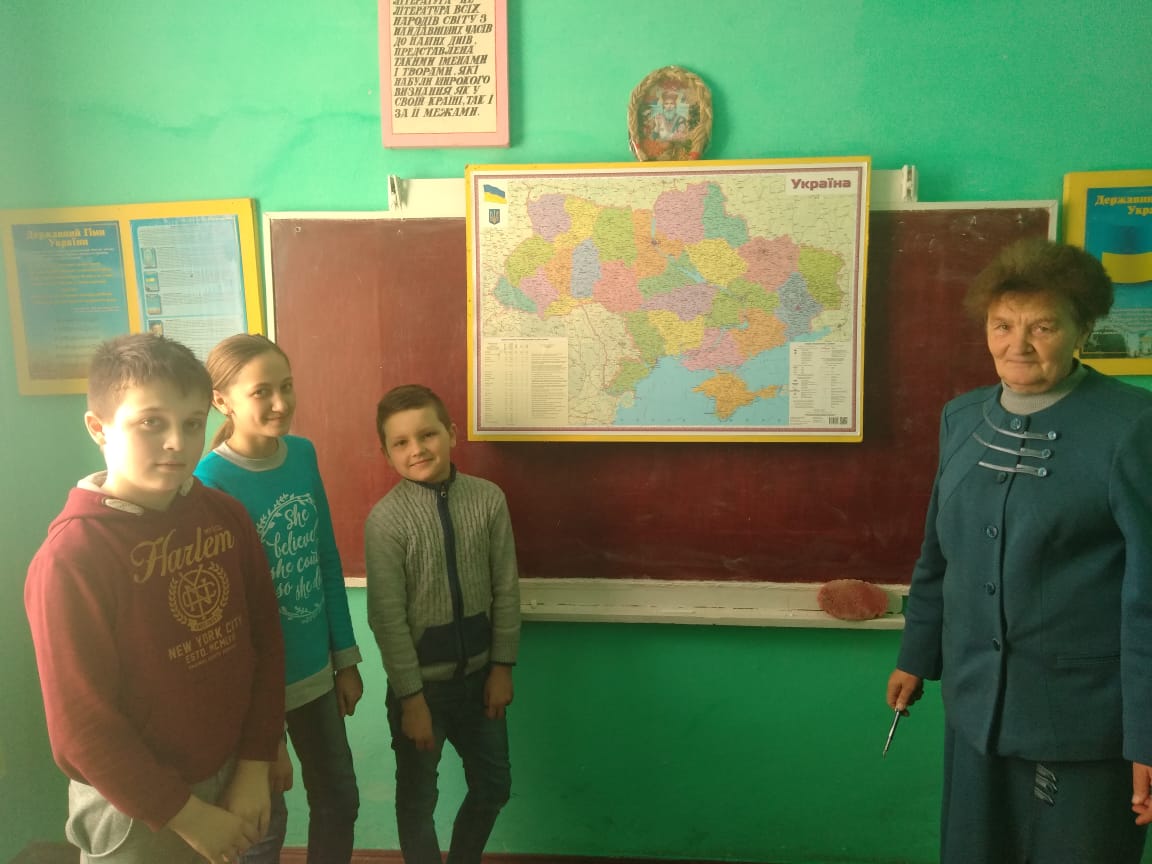 «І кожен фініш – це по суті старт»
Ліна Костенко
Моя методична проблема:
«Нетрадиційні форми навчання як основа розвитку обдарованості дитини на уроках»
АКТУАЛІЗАЦІЯ ВИБОРУ ТЕМИ ЗУМОВЛЕНА
- Державним стандартом базової та повної загальної середньої освіти
- змінами соціальних потреб та вимог до особистості випускника
-  неохідністю в особистості, здатної критично мислити, творчо вирішувати проблеми, реалізувати себе в демократичному суспільстві
Мої професійні завдання:
розширювати і поглиблювати знання учнів про слова та викликати інтерес до роботи над словом, почуття гордості за рідну мову;
поступово вводити дітей у світ краси мови;
формувати ініціативу і самостійність, здатність оперувати словом у мовленнєвій діяльності;
розвивати дитячу уяву, фантазію;
виховувати вміння долати труднощі під час опрацювання слів, прагнення вдосконалювати літературну мову, спостережливість, кмітливість;
удосконалювати вміння переносити знання, здобуті на уроці, в нові умови;
застосовувати на уроці знання, набуті самостійно.
НАПРЯМКИ РЕАЛІЗАЦІЇ ПРОБЛЕМИ
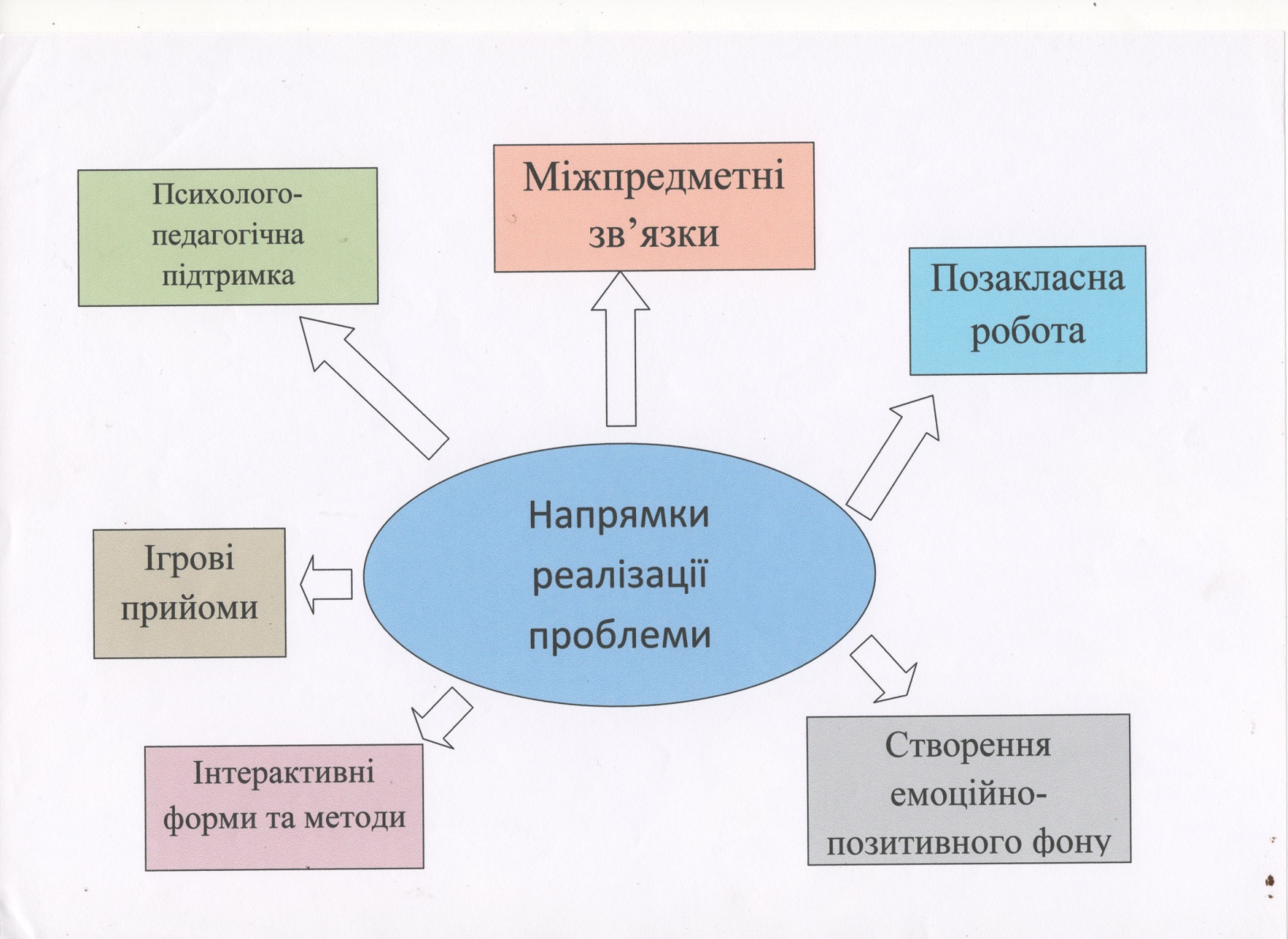 Форми  роботи
-асоціативний кущ               -допоможи персонажу
-капкан                                    -дискусійна трибуна   
-шпаргалка                             -виконання 
-сніжна грудка                       ситуативних завдань                     
 -ланцюжок                                 -Так чи ні                        
-гра у героїв твору                -Шерлок Холмс
-лист персонажу
МЕТОДИ НАВЧАННЯ
-проблемно-пошуковий
-дослідницький
-моделювання ситуацій
-навчання у грі
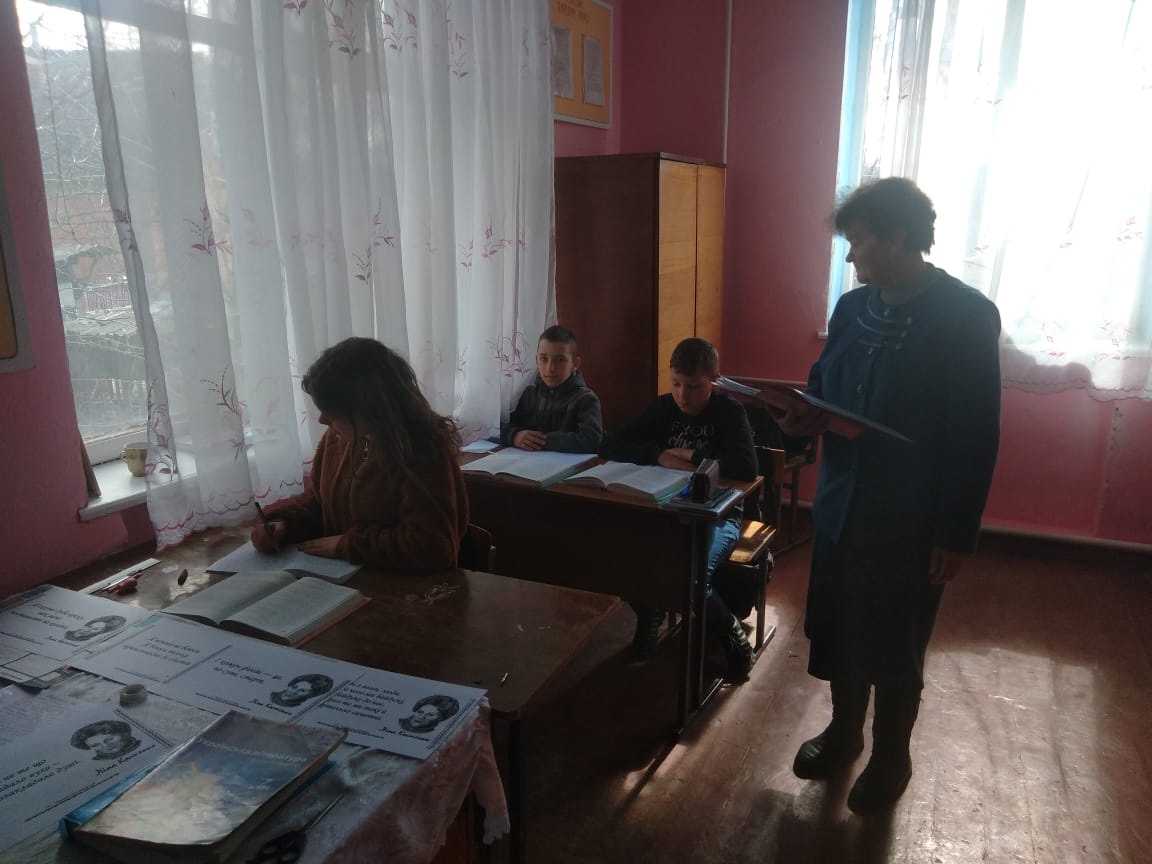 ВИДИ УРОКІВ
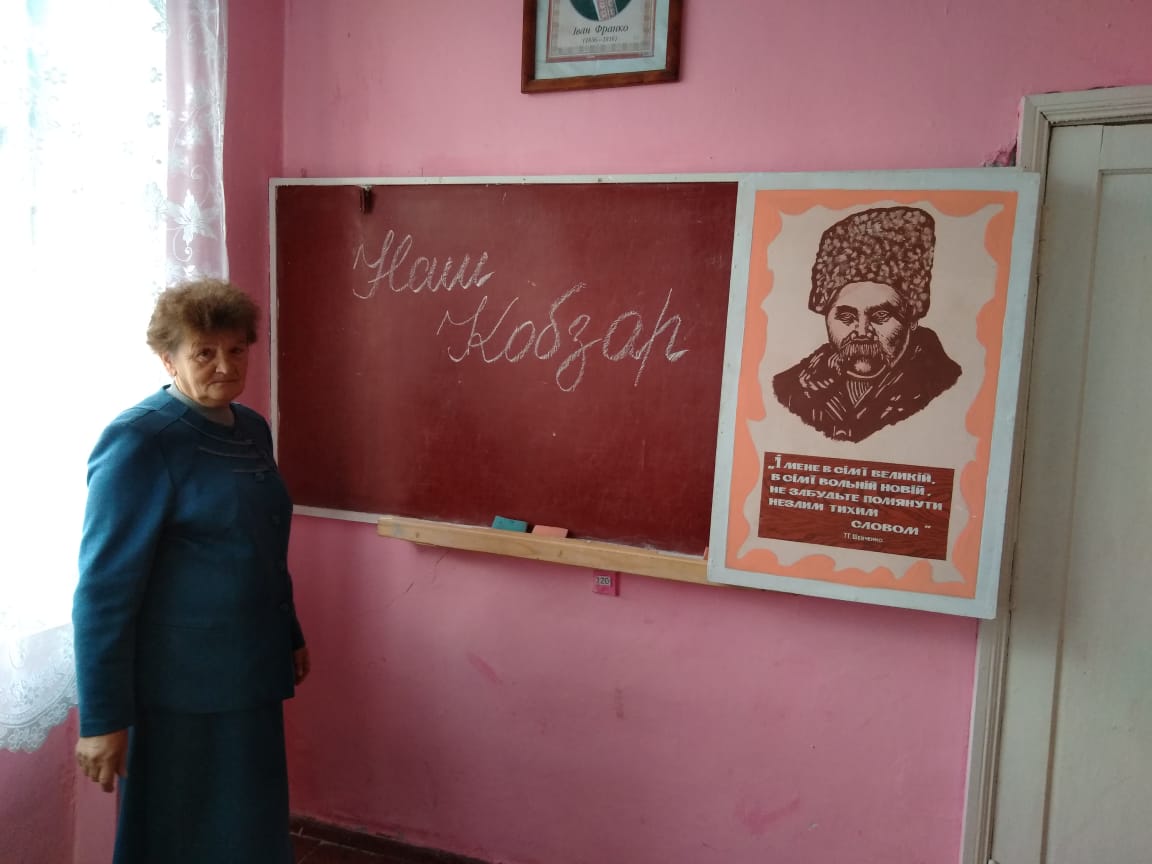 -казка
-подорож                                
-вікторина                         
гра
-диспут
-конкурс
-театральна вистава
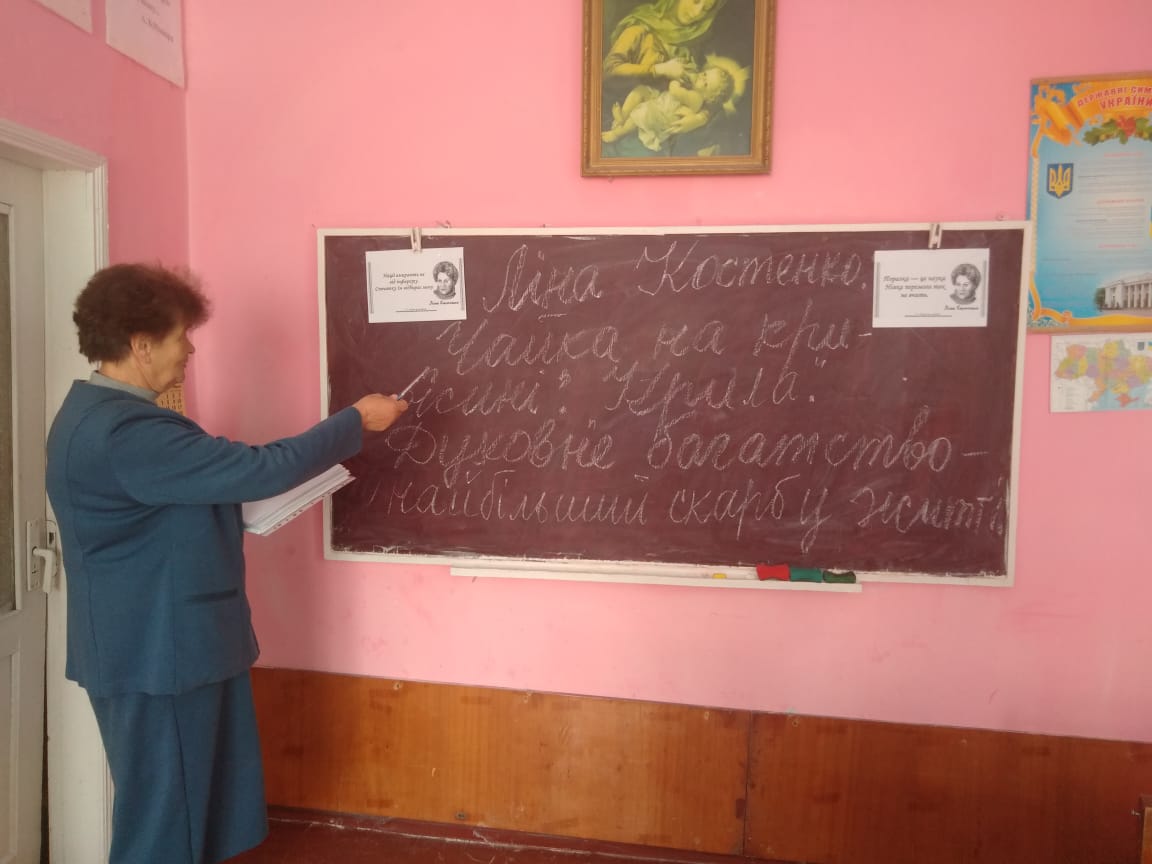 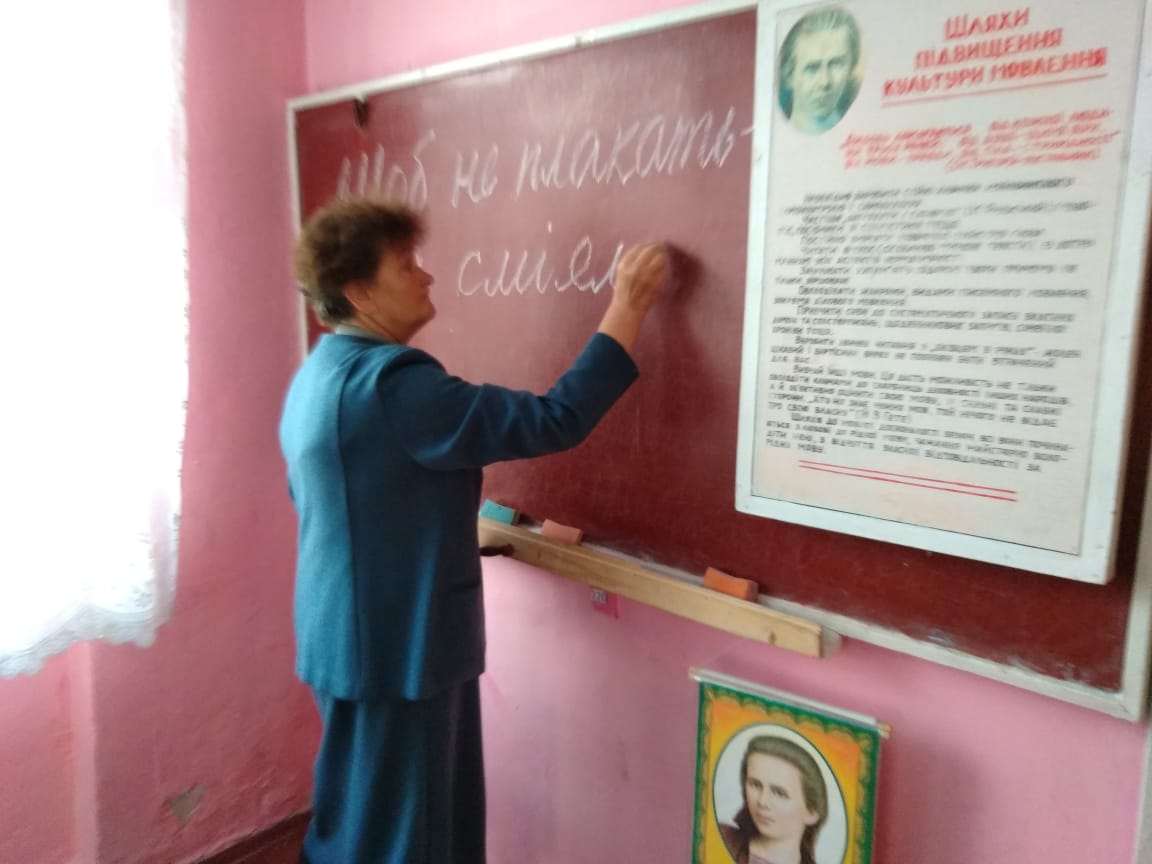 ВИДИ РОБОТИ
7-8 класи
- фразеологічний диктант
- диктант за орфограмою
- лексичні тренажери
- конструктор слів
- вправи-переклади
ВИДИ РОБОТИ НА УРОКАХ ЛІТЕРАТУРИ
- створення власних творів
- інсценізація творів
- складання творів за опорними словами
- асоціативні творчі роботи
- детальний аналіз мови твору
ІНТЕРАКТИВНІ ЕЛЕМЕНТИ СПРИЯЮТЬ ГЛИБШОМУ ЗАСВОЄННЮ НАВЧАЛЬНОГО МАТЕРІАЛУ
-забезпечують можливість бути особистістю
-спробувати себе в різних ролях
-навчитися аналізувати та оцінювати себе й навколишній світ
-бути активним учасником процесу пізнання
НА ЕФЕКТИВНІСТЬ РОБОТИ ВКАЗУЮТЬ НАВЧАЛЬНО-ВИХОВНІ ФАКТОРИ
- підвищення активності учнів на уроках української мови і літератури;- ґрунтовна підготовка домашніх завдань;- примножилась кількість учнів, які позитивно почали відноситись до вивчення української літератури (96%);- підвищилась якість знань (62%);                            - формується почуття патріотизму, виникає бажання вчитися, підвищується емоційний настрій
Вміння знаходити обдарованих та здібних дітей – талант, вміння їх виховувати – мистецтво!
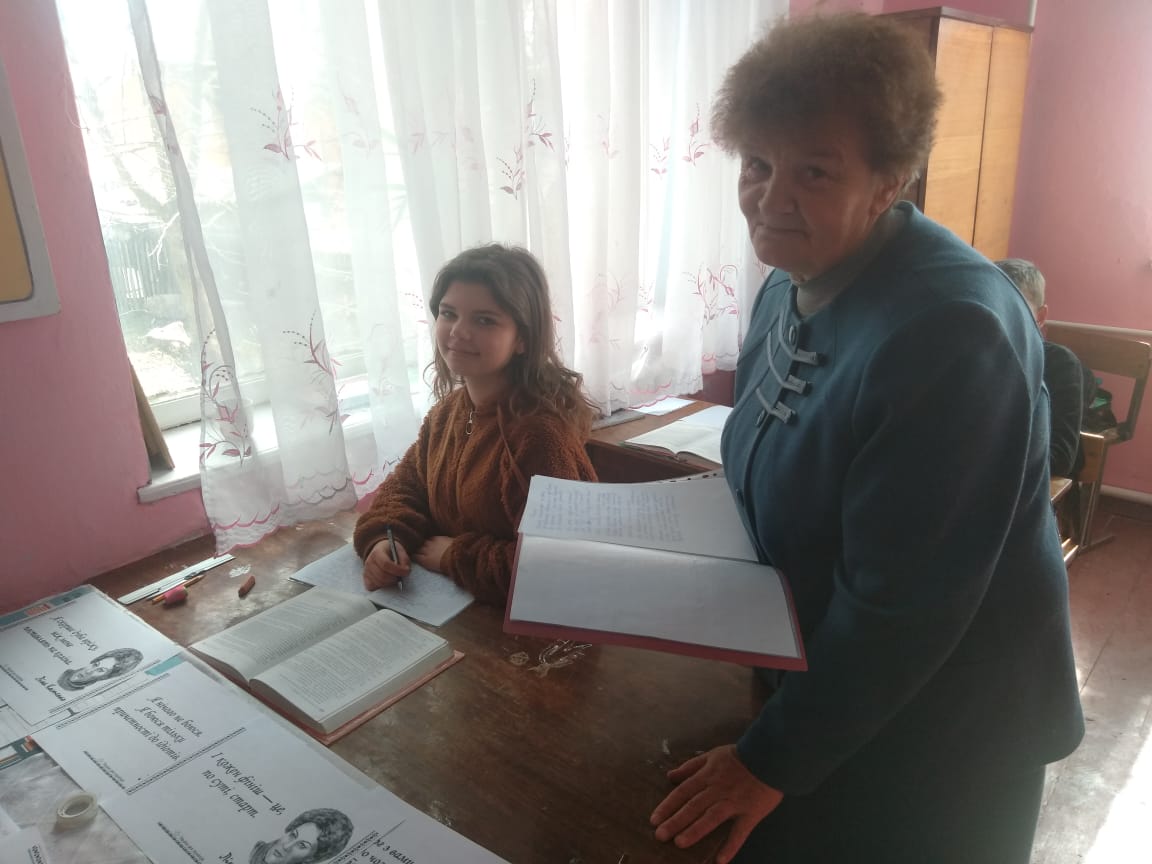 Інсценізація твору Лесі Українки “Лісова пісня”
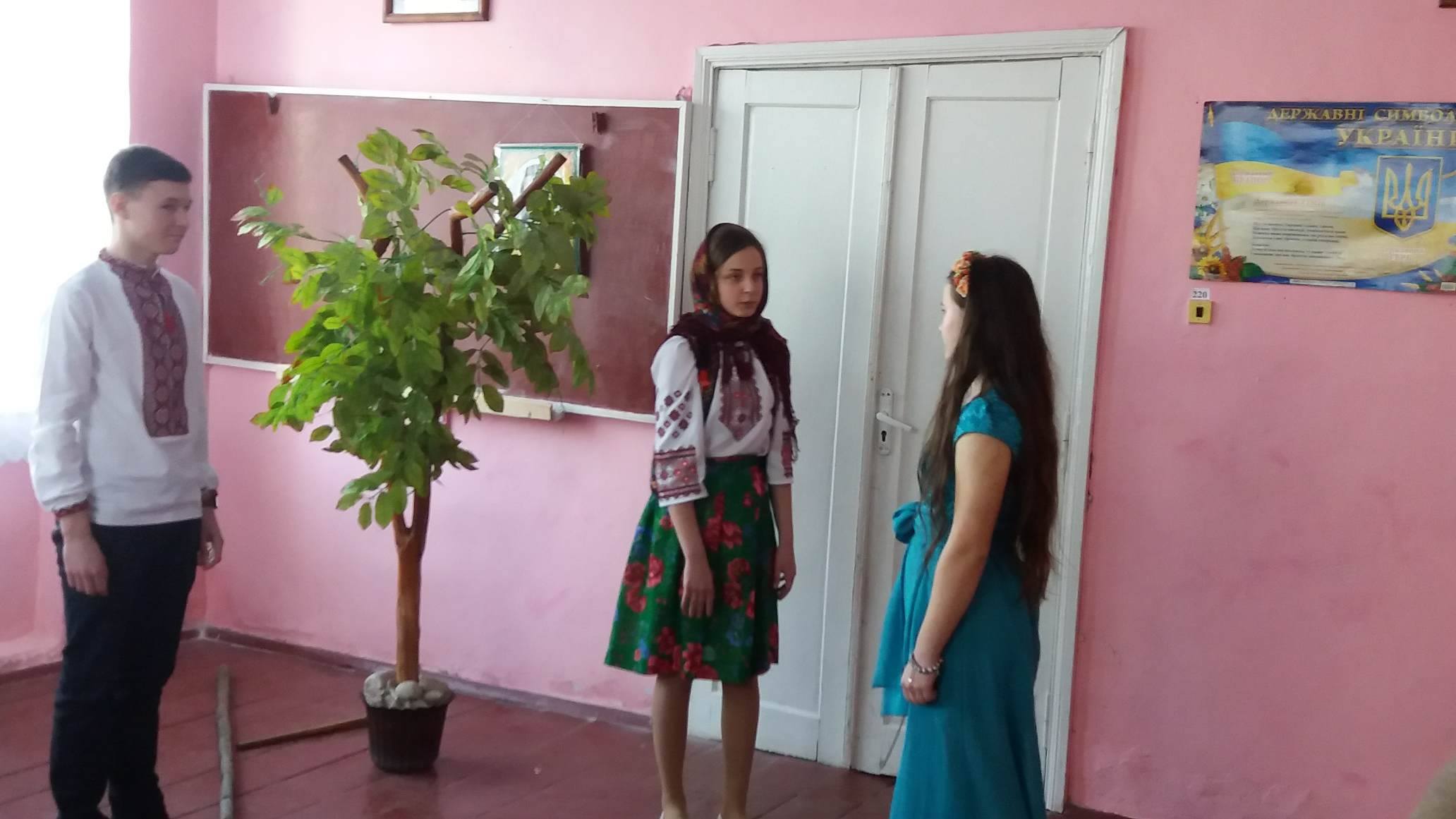 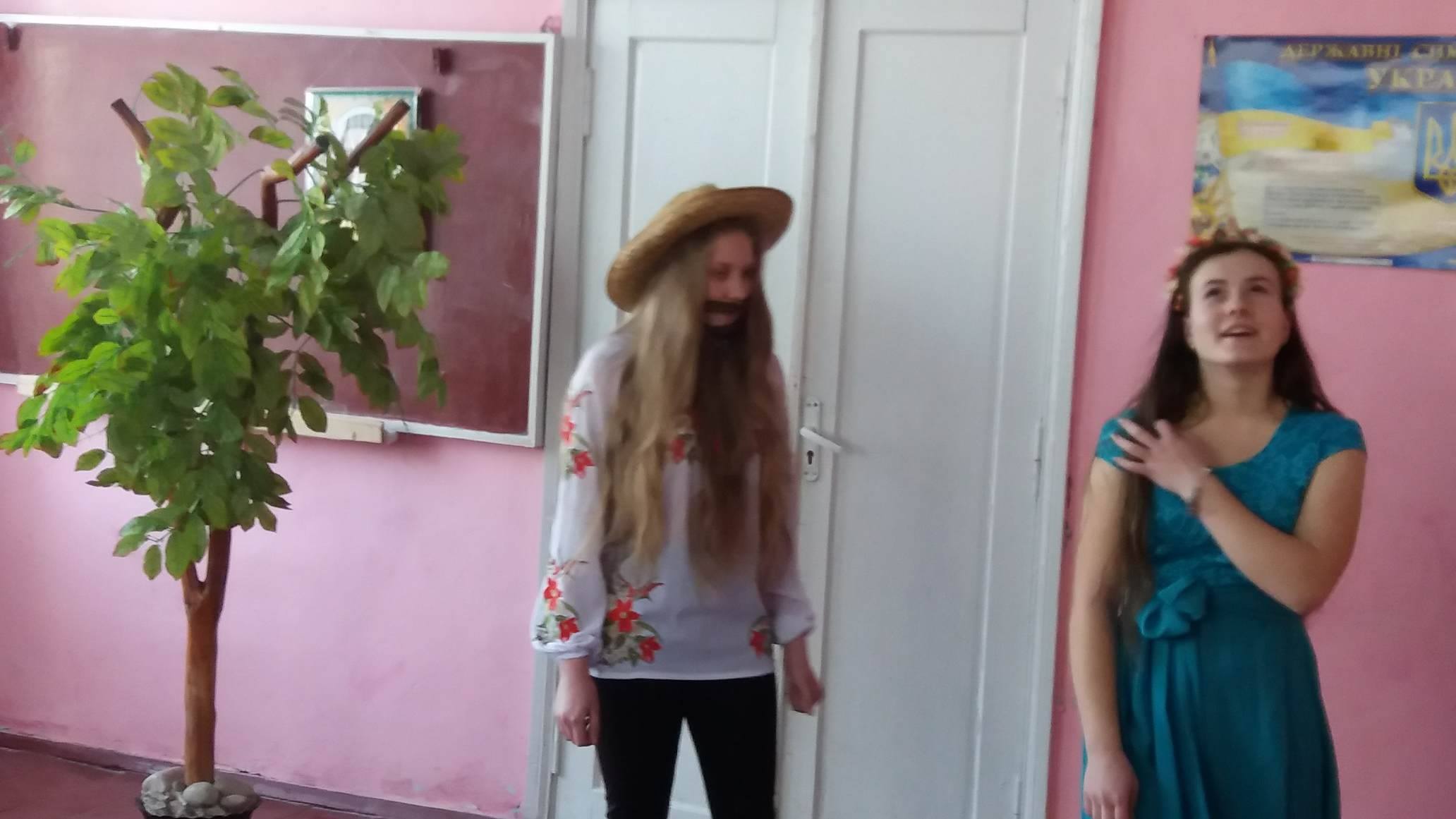 НА ВСЕ ВПЛИВАЄ МОВИ ЧИСТОТА:
ЗІР ГЛИБШАЄ І КРАЩАЮТЬ УСТА,
СТАЄ ТОЧНІШЕ СЛУХ, А ДУМКА ЛЛЄТЬСЯ,
ЯК ВІТРОМ РОЗКОЛИХАНІ ЖИТА…
                                                                          Д.Павличко